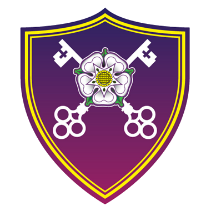 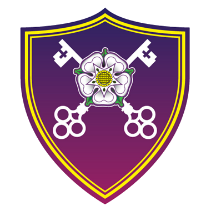 History At St Peter’s College
Blast From The Past History Quizzes!
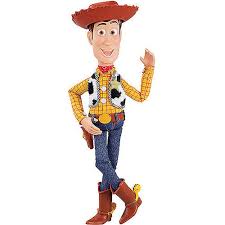 Howdy doody!

Welcome to the History Department’s ‘Blast From The Past’ quizzes for a bit of fun!
On the following slides there are a variety of different picture and questions across many different topics to answer.
You will either have to match the picture with correct answer down the right hand side OR have to answer some general knowledge  quiz questions.
You can use the internet and images OR even better get someone at home to help you!
See how you go! Good luck and enjoy!
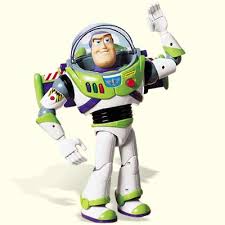 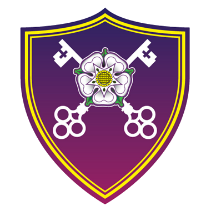 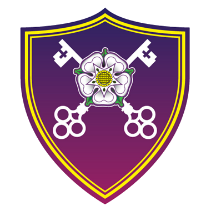 History At St Peter’s College
Blast From The Past History Quizzes!
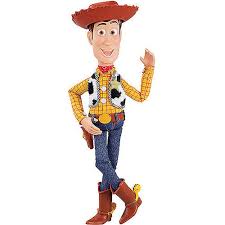 Round 1: Kings & Queens of England
- Charles II
- Elizabeth II
- Henry VIII
- Queen Victoria
- King John
- Edward VIII
- Henry VII
- Elizabeth I
- James I
- George V
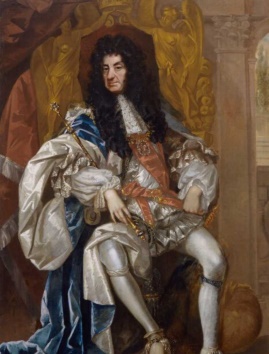 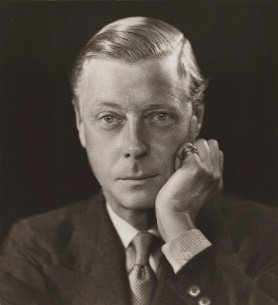 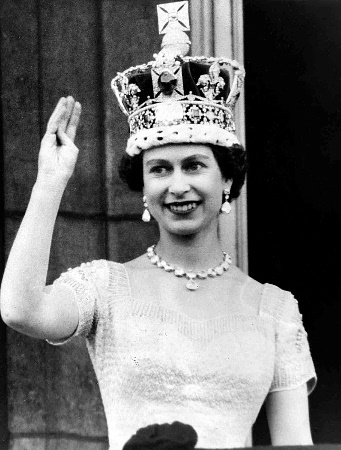 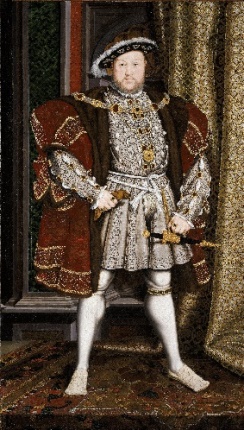 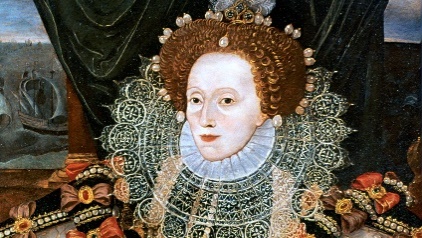 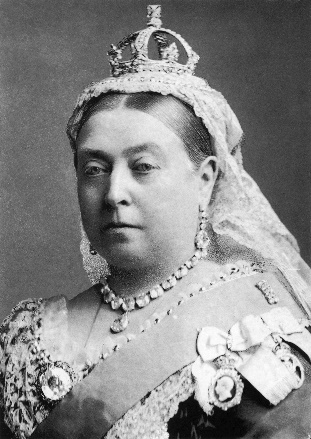 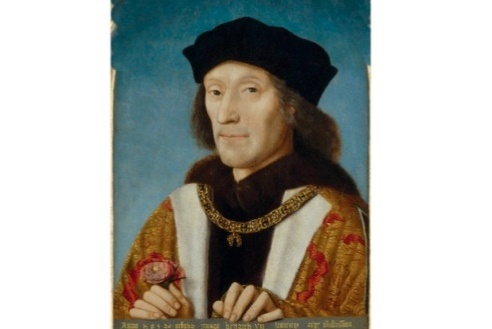 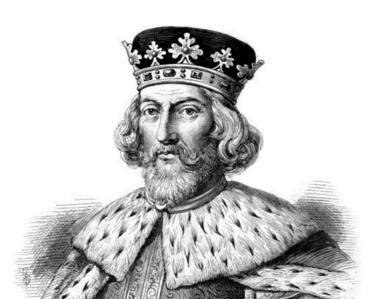 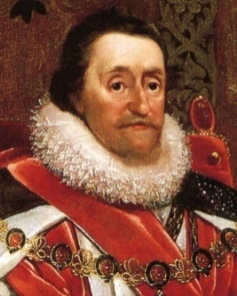 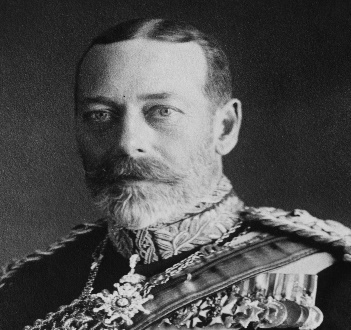 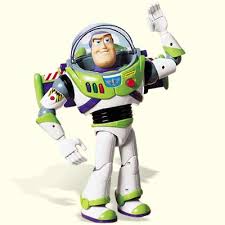 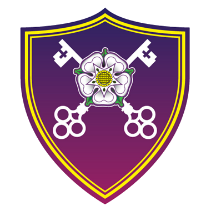 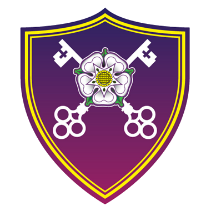 History At St Peter’s College
Blast From The Past History Quizzes!
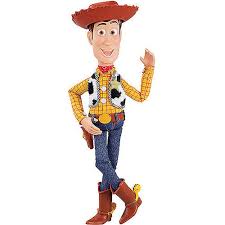 - George Best
- Ray Wilkins
- Kevin Keegan
- Michel Platini
- Micky Quinn
- Kenny Dalglish
- Juninho
- Pele
- Lionel Messi
- Jackie Charlton
- Marco Van Basten
- Graeme Souness
Round 2 : Famous Footballers
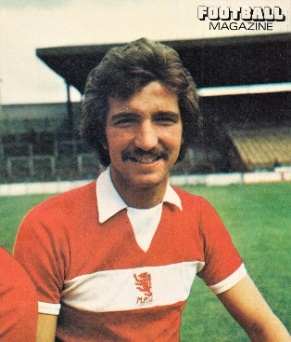 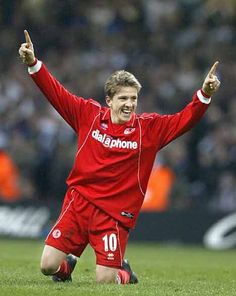 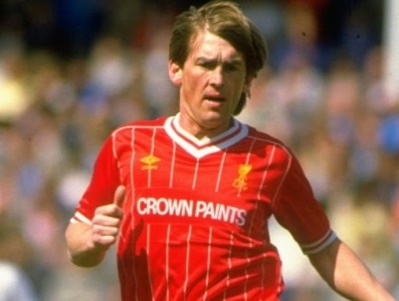 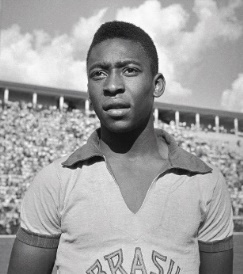 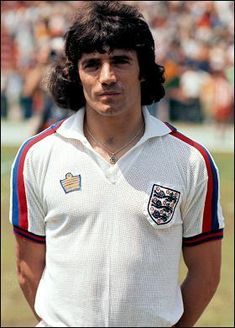 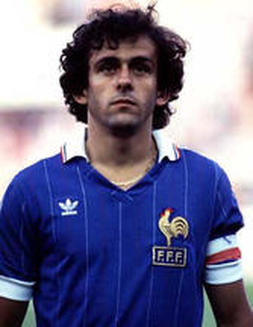 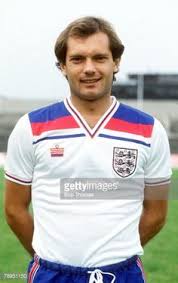 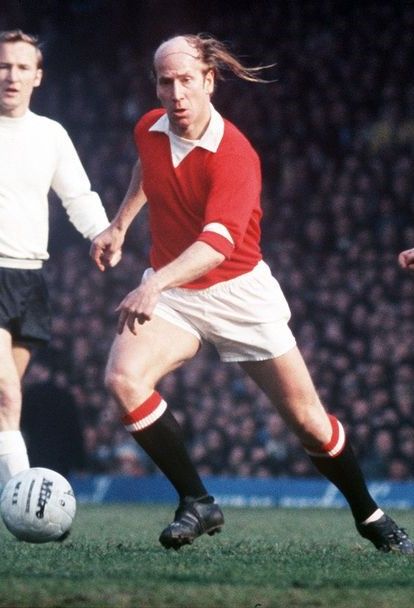 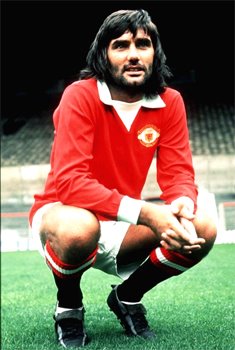 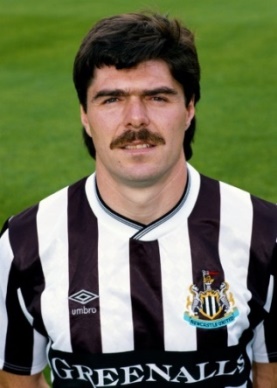 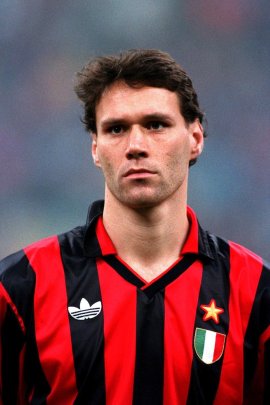 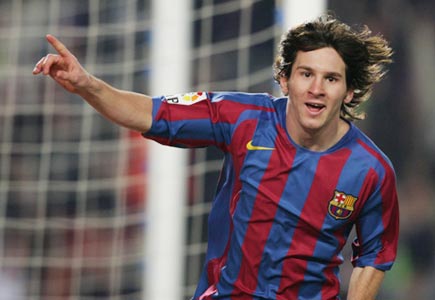 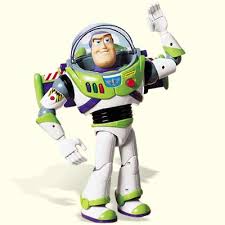 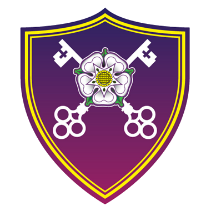 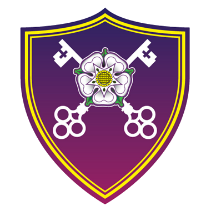 History At St Peter’s College
Blast From The Past History Quizzes!
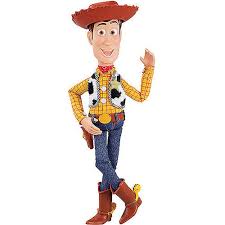 - Great Wall of China
- Colosseum
Mount Rushmore
Christ The Redeemer
- St Basil’s Cathederal
- Eiffel Tower
- Stonehenge
- Taj Mahal
- Machu Pichu
- Sphinx
- Tower of Pisa
- Tower of London
Round   3    : Historical Land marks
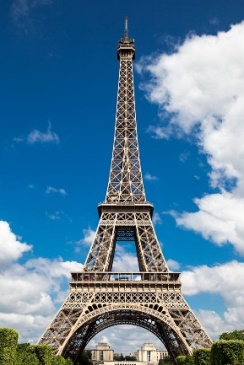 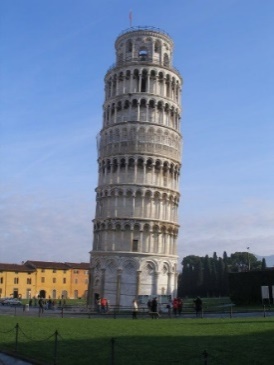 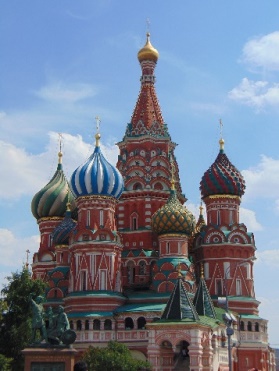 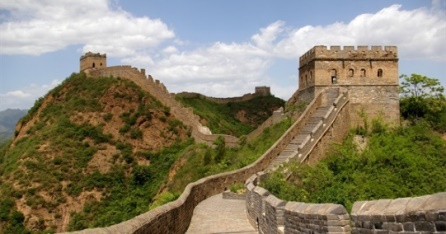 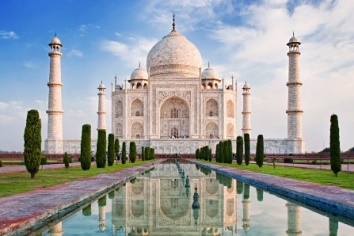 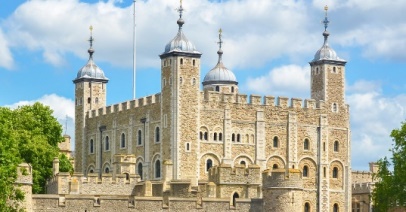 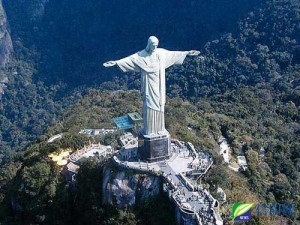 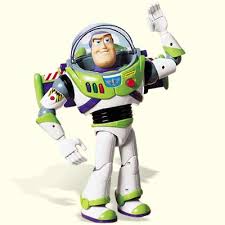 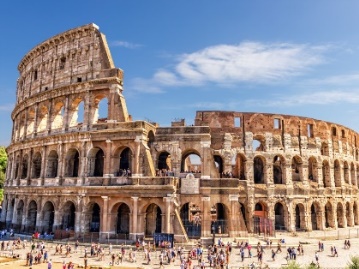 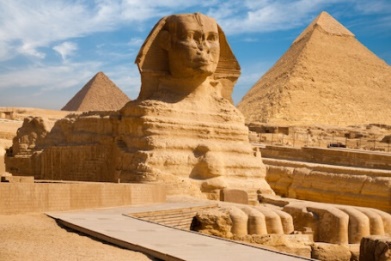 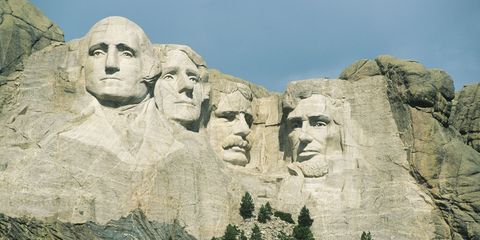 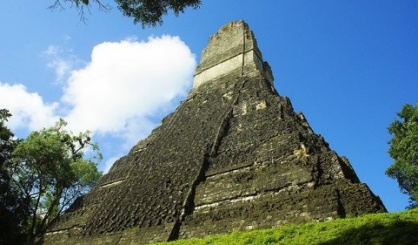 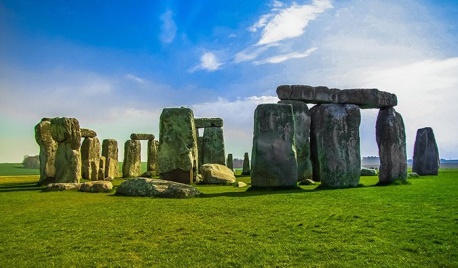 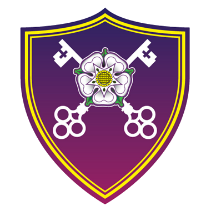 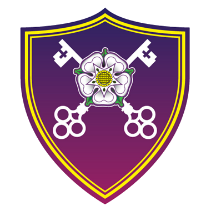 History At St Peter’s College
Blast From The Past History Quizzes!
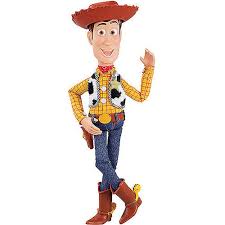 - Jesse Owens
- Bob Willis
- Roger Bannister
- Mohammad Ali
- Barry Mcguigan
-Red Rum
Ian Botham
- Nigel Mansell
- Daley Thompson
- Greg Norman
- Lawrence Dallaglio
Mark Spitz
Round 4 : Famous Sportsmen
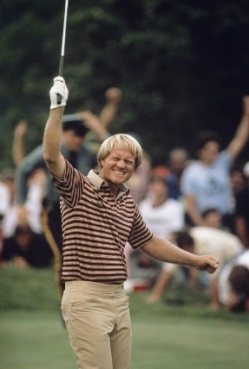 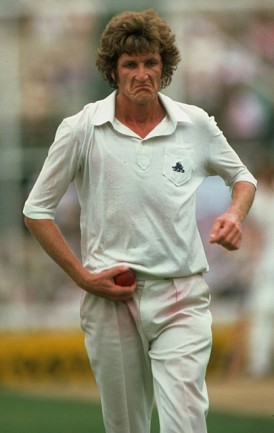 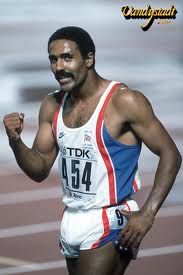 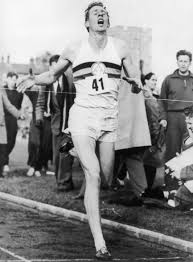 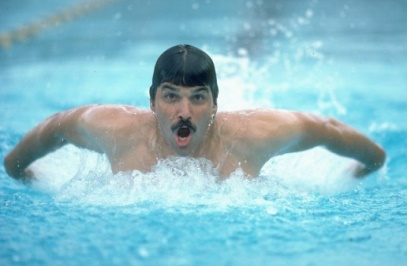 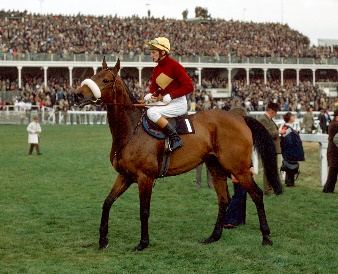 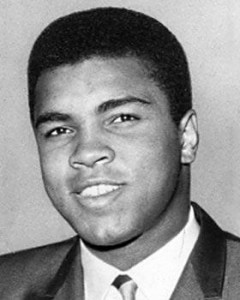 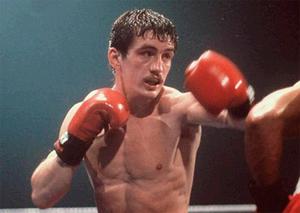 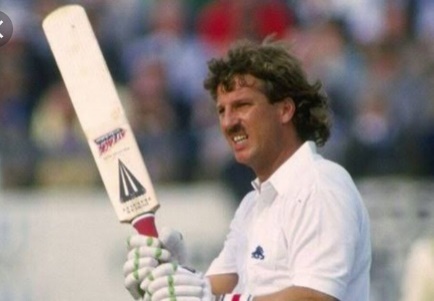 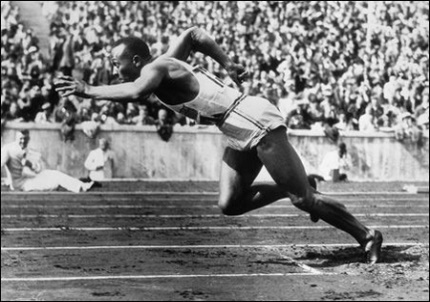 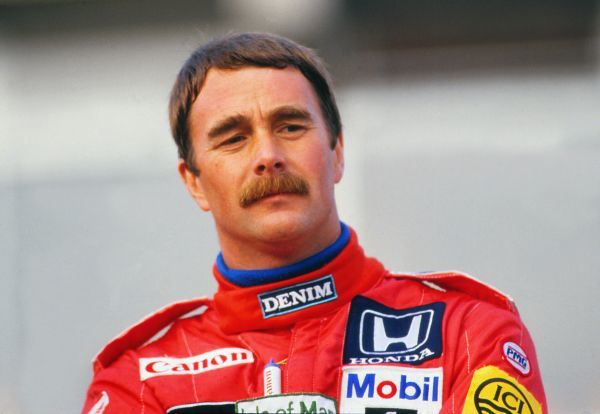 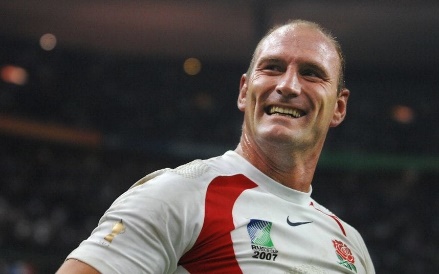 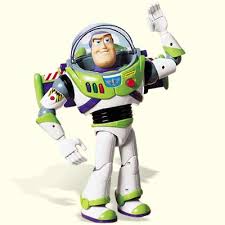 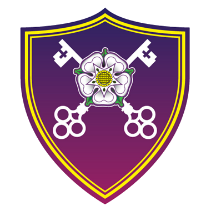 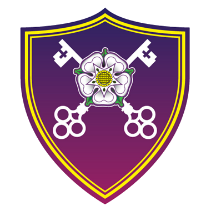 History At St Peter’s College
Blast From The Past History Quizzes!
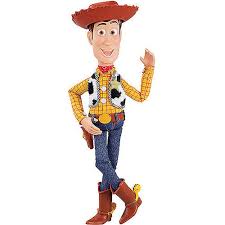 - Victoria Pendleton
- Katarina Witt
- Tessa Sanderson
- Simone Biles
- Katie Ledecky
- Martina Navaratilova
- Serena Williams
- Rebecca Addlington
- Virginia Wade
- Nicole Adams
- Nadia Comaneci
- Jessica Ennis
Round 5 : Famous Sportswomen
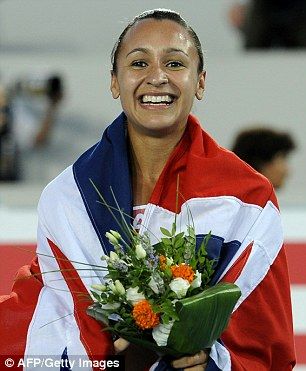 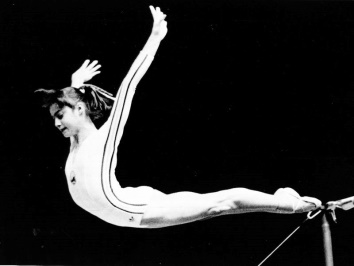 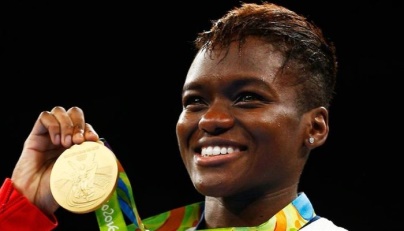 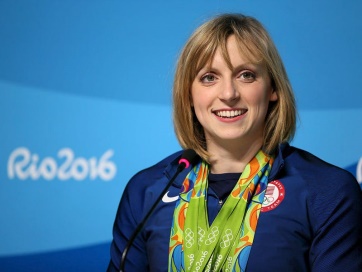 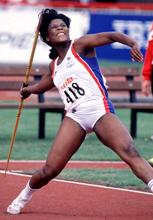 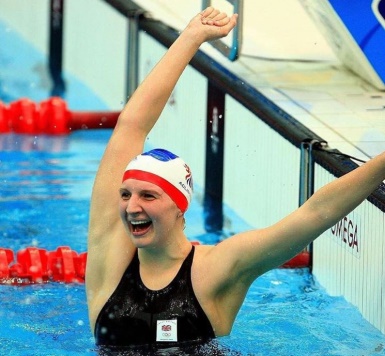 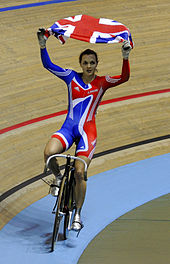 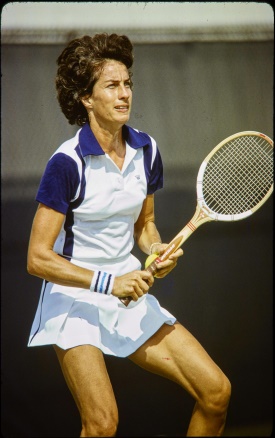 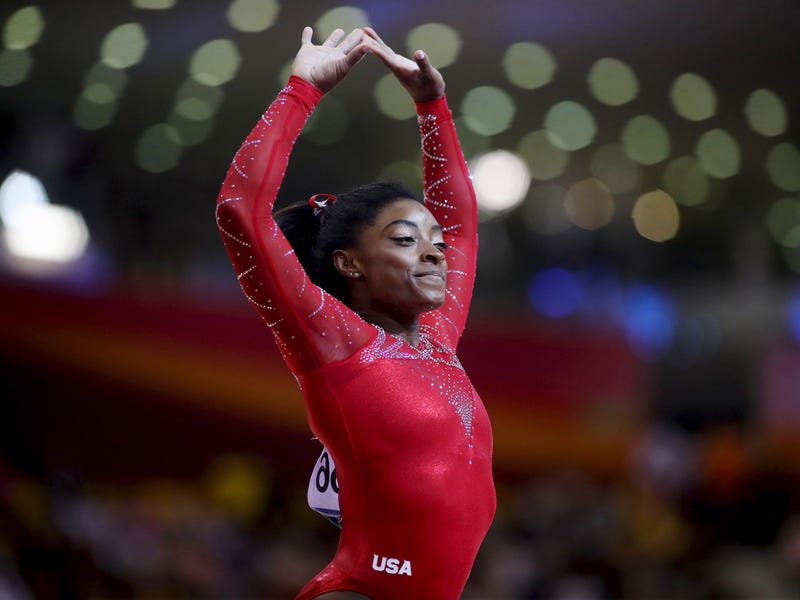 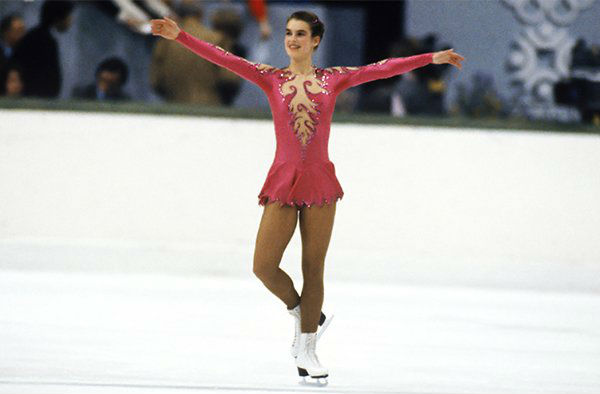 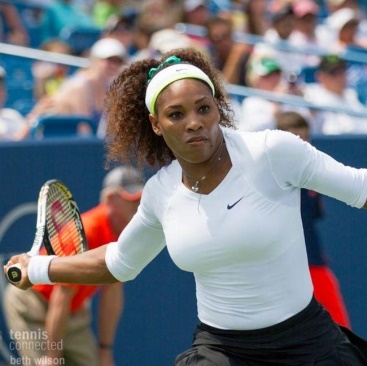 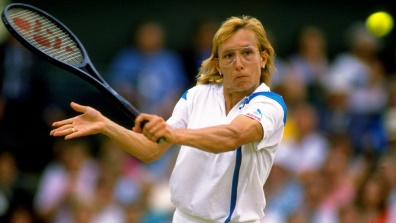 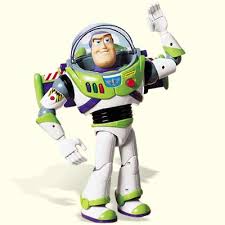 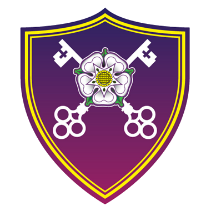 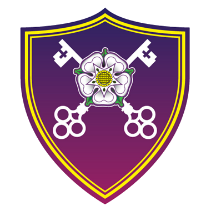 History At St Peter’s College
Blast From The Past History Quizzes!
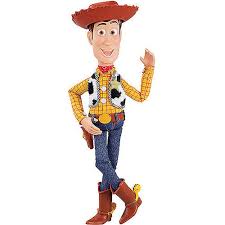 Round 6 : General Knowledge Questions
How many wives did Henry VIII have? 
Who captained the Wales side against England, aged only twenty in 2011? 
What’s the name of Anna and Elsa’s kingdom in Frozen? 
What’s the collective name for trees that keep their leaves all year round ? 
Who is the nation’s PE teacher? 
What’s the name of the cowboy in Toy Story? 
 What do you call a baby kangaroo? 
8.    Who wrote the Gruffalo, Room on the Broom and Tiddler?
9.    What type of fish is Nemo? 
10.  What is the chemical formula for water? 
11.  How many planets are in our solar system? 
12.  What’s the fastest land animal? 
13.  What kind of animal is Shere Khan in the jungle book? 
14.  What’s the biggest animal in the ocean? 
15.  Which city has teams called Wednesday and United?
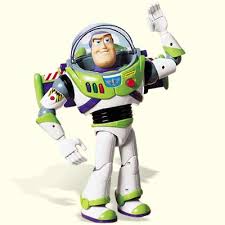 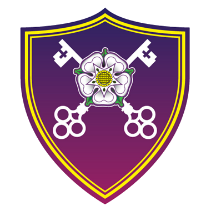 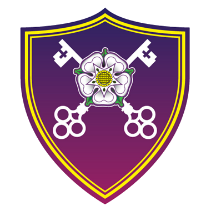 History At St Peter’s College
Blast From The Past History Quizzes!
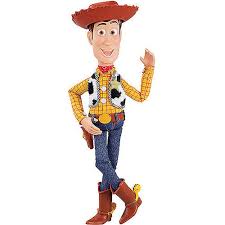 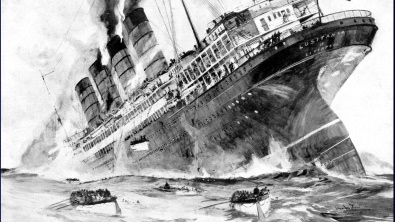 - Assassination of JFK
- Dunkirk
- Sinking of Lusitania
- Battle of Hastings
- Atomic Bomb
- Normandy Landings
- Titanic
- Magna Carta
- 9/11
- Spanish Armada
- Fall of Berlin Wall
Round  7  : Key Historical Events
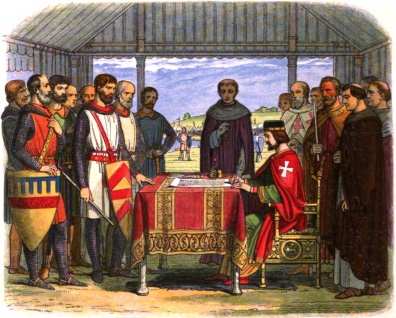 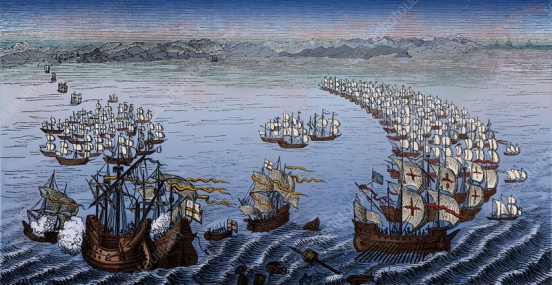 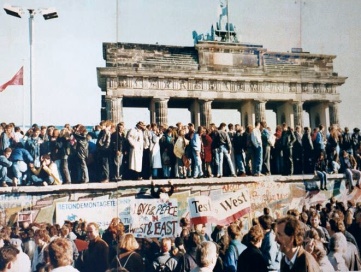 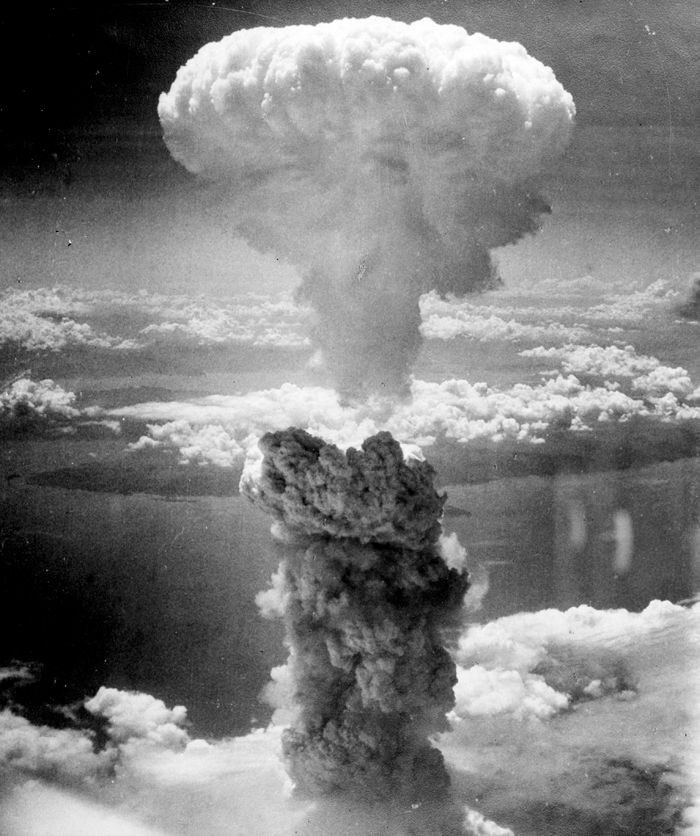 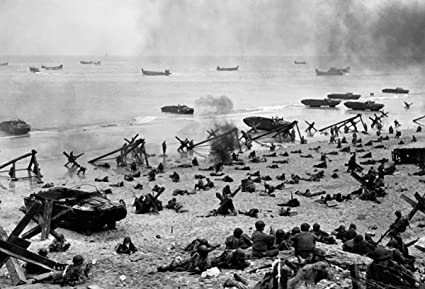 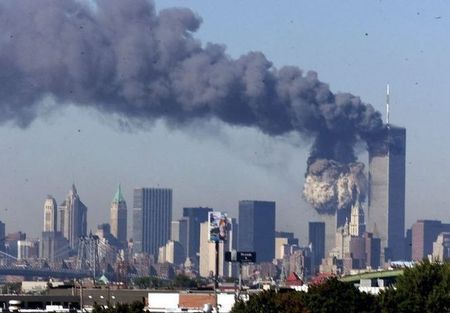 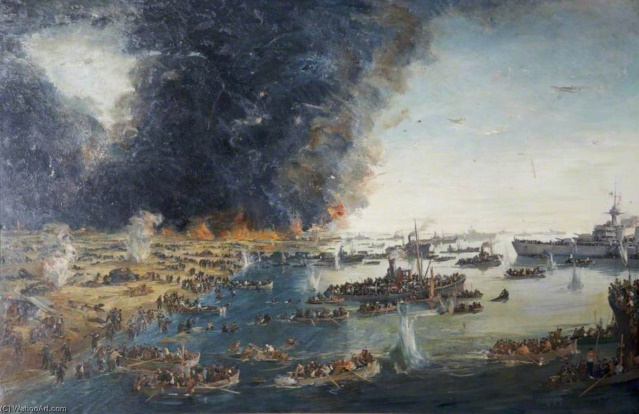 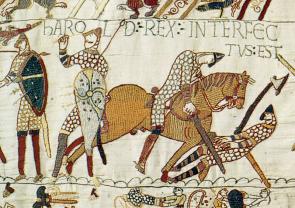 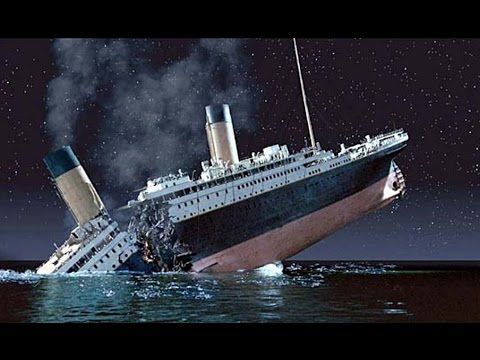 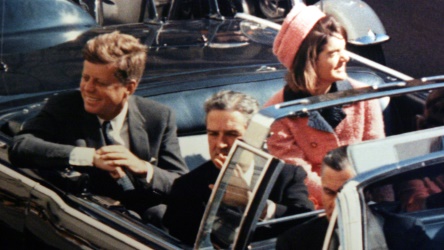 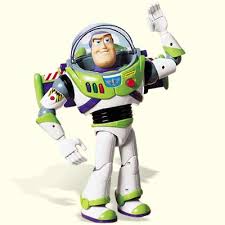 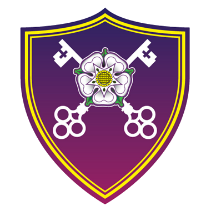 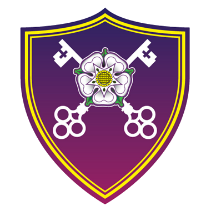 History At St Peter’s College
Blast From The Past History Quizzes!
- Dusty Springfield
- Buddy Holly
- Duran Duran
- The Bee Gees
- Whitney Houston
- The Beatles
- The Spice Girls
- Take That
- Adele
- Elvis Presley
- Wet, Wet, Wet
- The Carpenters
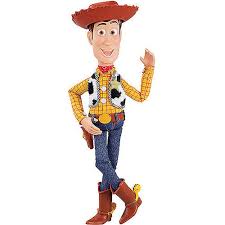 Round 8  : Singers & Pop Groups
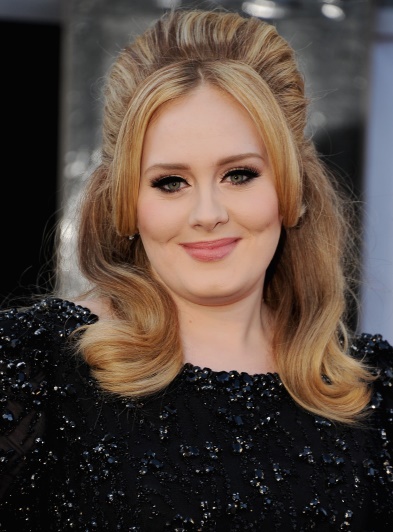 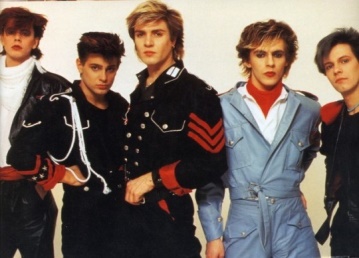 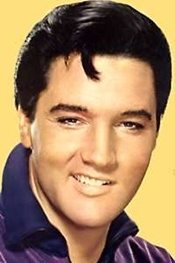 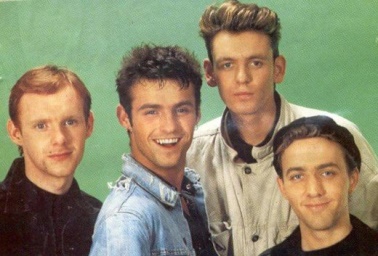 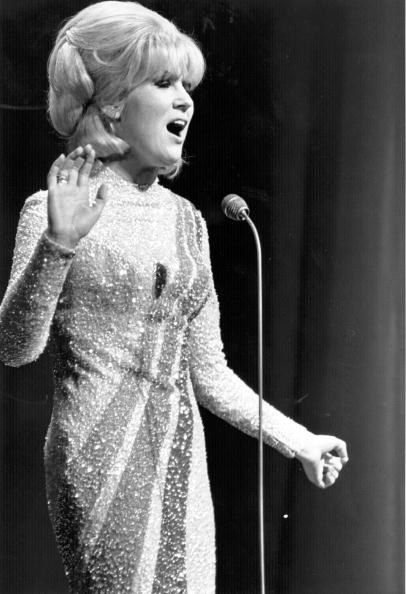 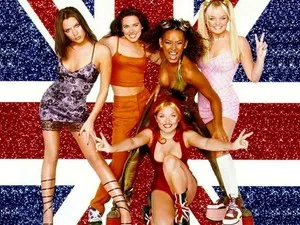 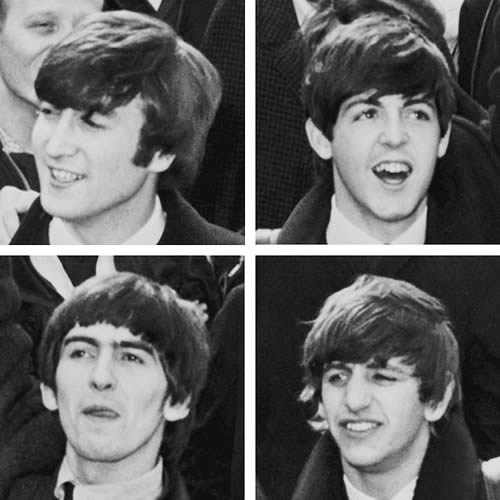 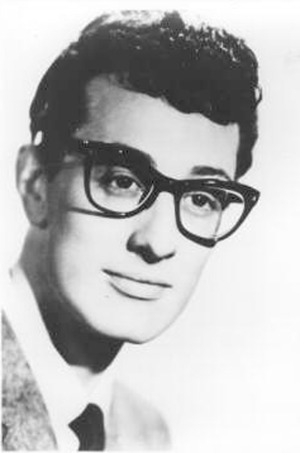 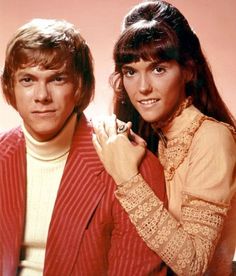 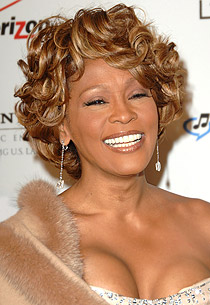 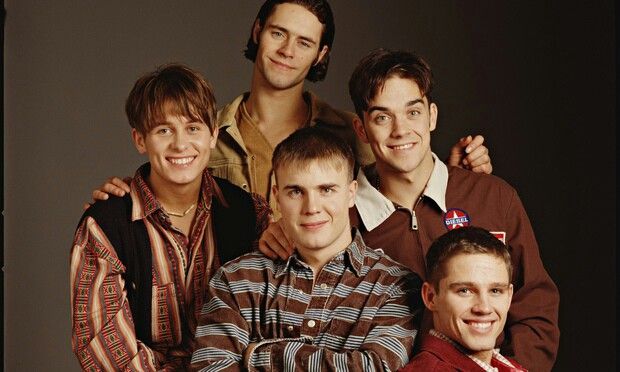 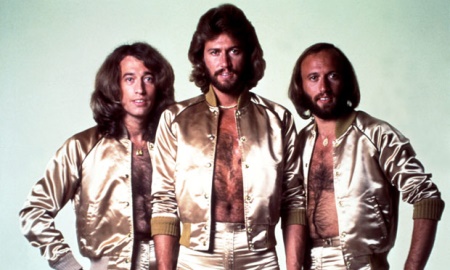 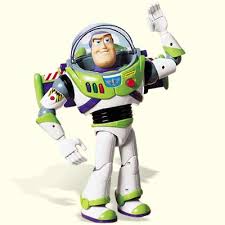 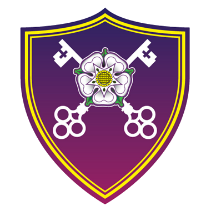 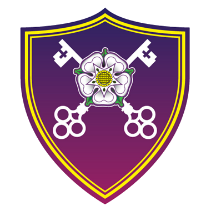 History At St Peter’s College
Blast From The Past History Quizzes!
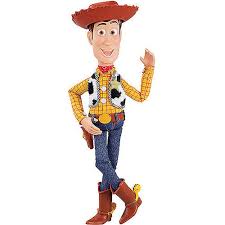 Round 9  : General Knowledge  Questions- Part 2
1.  Was Diplodocus a carnivore or herbivore? 
2.  In which forest do Robin Hood and his Merry Men live? 
3.  John, Paul, George and Ringo were members of which band? 
4.  Who was the British Prime Minister that led Britain to victory in the Second World War? 
5.  Nala and Simba are what kind of animal? 
6.  Who was Queen of England when the Spanish armada tried to invade? 
7.  What type of dog is Marshall from Paw Patrol? 
8.  Which famous American president was assassinated in 1963? 
9.  What historic wall runs along the border between England and Scotland? 
10. Which famous queen died in 1901? 
11. What’s the name of the river that flows through London? 
12. Which famous battle took place in 1066? 
13. Which British RAF fighter aircraft starting with the letter 's' fought during World War II?
14. Which country did Great Britain fight over the Falkland Islands in 1982? 
15. Which British sea captain was the first European to visit the eastern coast of Australia and sail around New 
        Zealand?
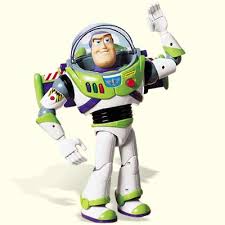 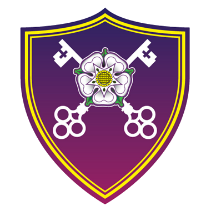 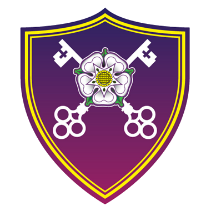 History At St Peter’s College
Blast From The Past History Quizzes!
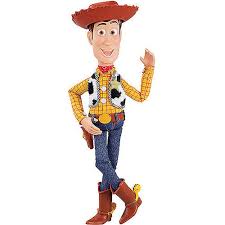 - Margaret Thatcher
- Gordon Brown
- Neville Chamberlain
- Theresa May
- Harold Macmillan
- Harold Wilson
- William Gladstone
- Benjamin Disraeli
- Clement Attlee
- Winston Churchill
- David Lloyd George
- Tony Blair
Round 10  : British Prime Ministers
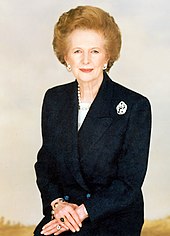 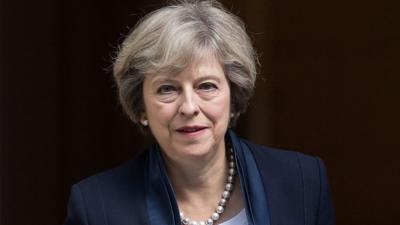 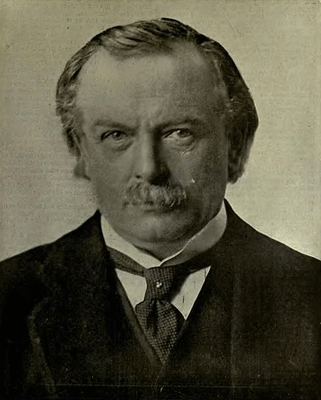 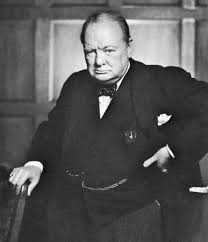 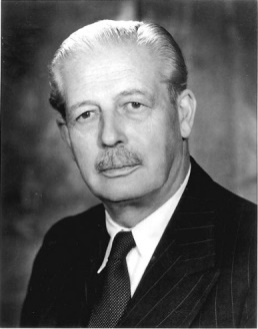 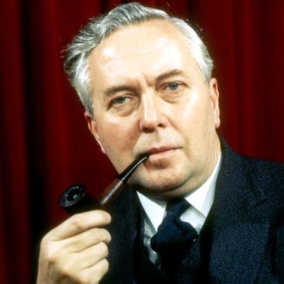 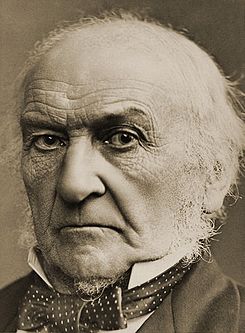 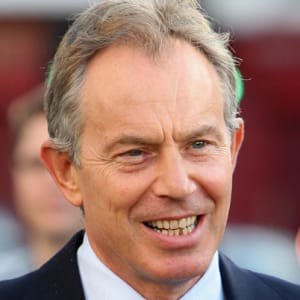 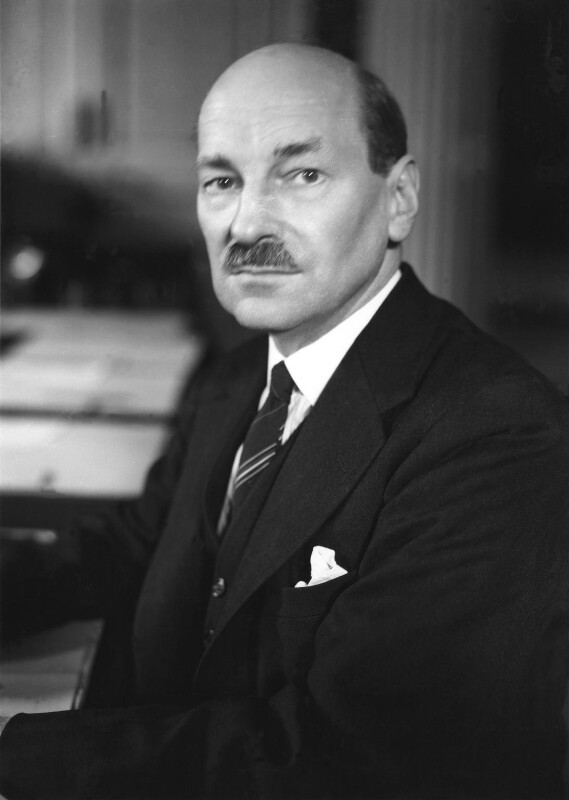 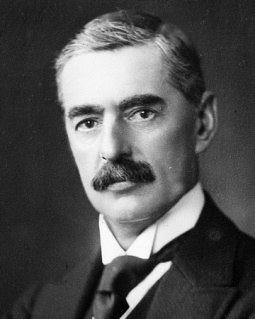 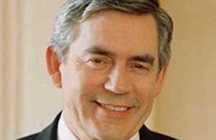 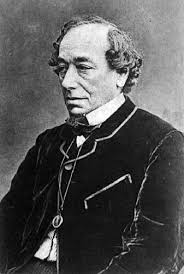 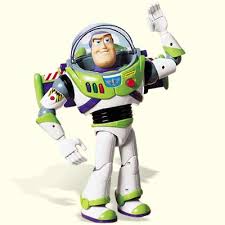 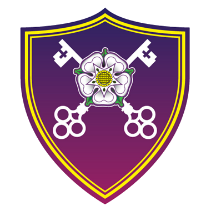 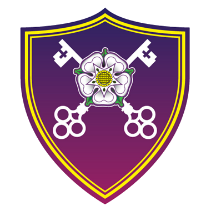 History At St Peter’s College
Blast From The Past History Quizzes!
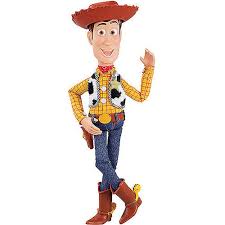 - Bill & Ben
- The Muppets
Dogtanian
Crackerjack
Scooby Doo
- The Banana Spilts
- The Wombles
Bagpuss
Andy Pandy
Swap Shop
Teletubbies
The Flintstones
Round 11 : Children’s Television Programmes
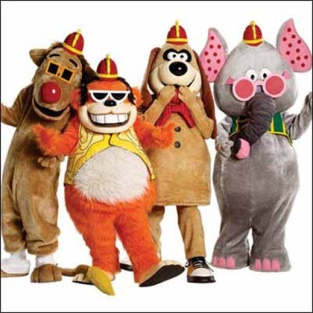 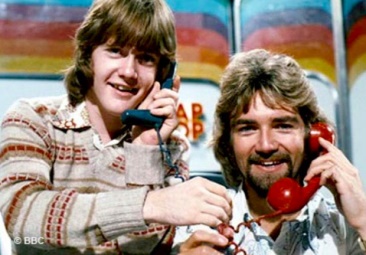 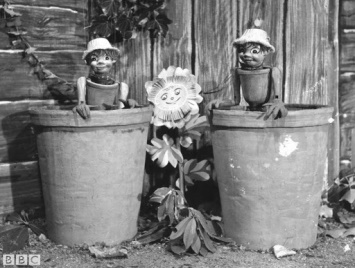 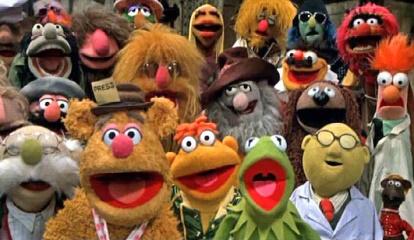 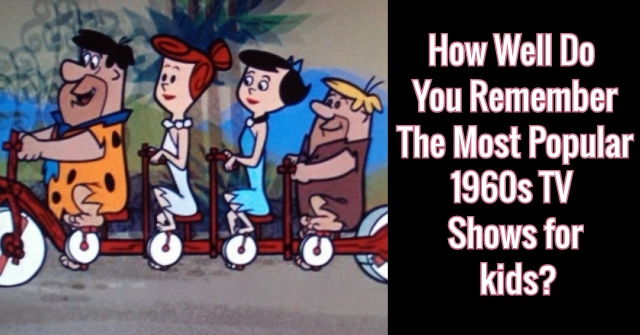 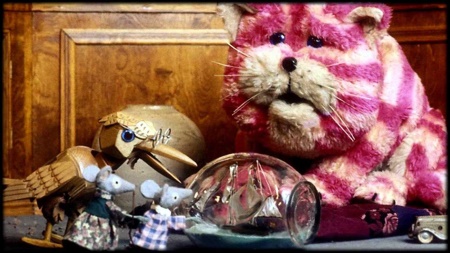 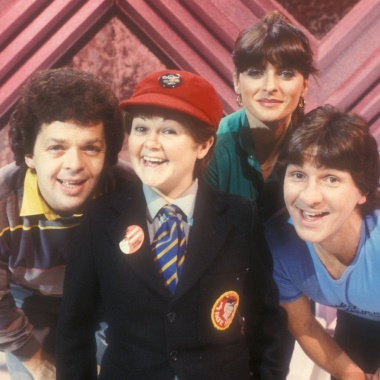 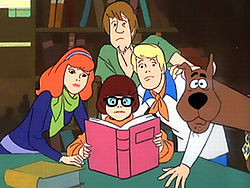 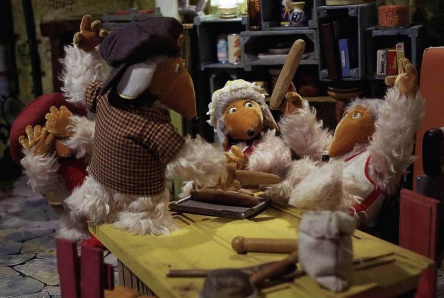 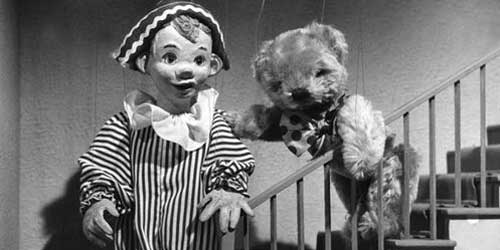 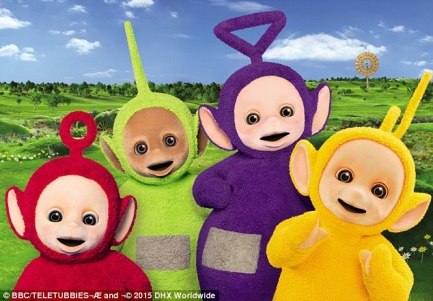 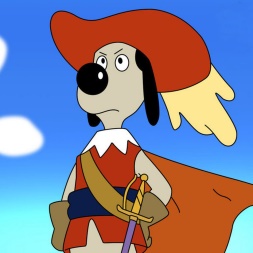 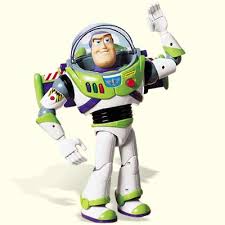 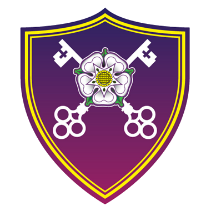 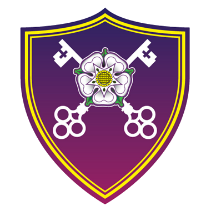 History At St Peter’s College
-Assassination of Archduke Franz Ferdinand
- Edward Jenner & vaccination
Martin Luther King & Civil Rights
-Neil Armstrong & Space Race
- Louis Pasteur & Germ Theory
- Munich Crisis
- Versailles Treaty
Alexander Fleming & Penicillin
-Great Plague
- Alan Turing & Bombe machine
Blast From The Past History Quizzes!
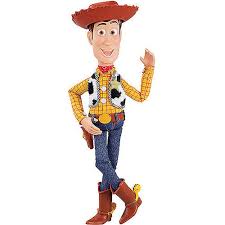 Round  12     : Key Historical Images
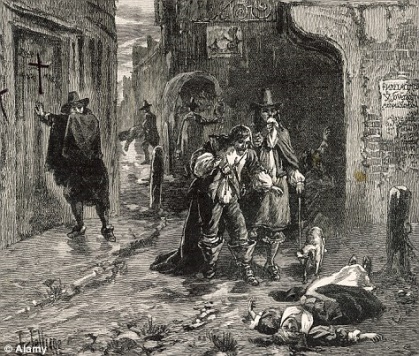 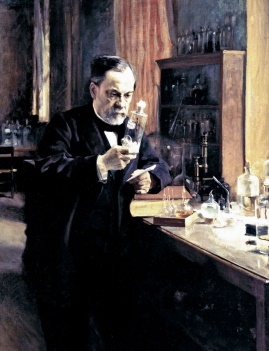 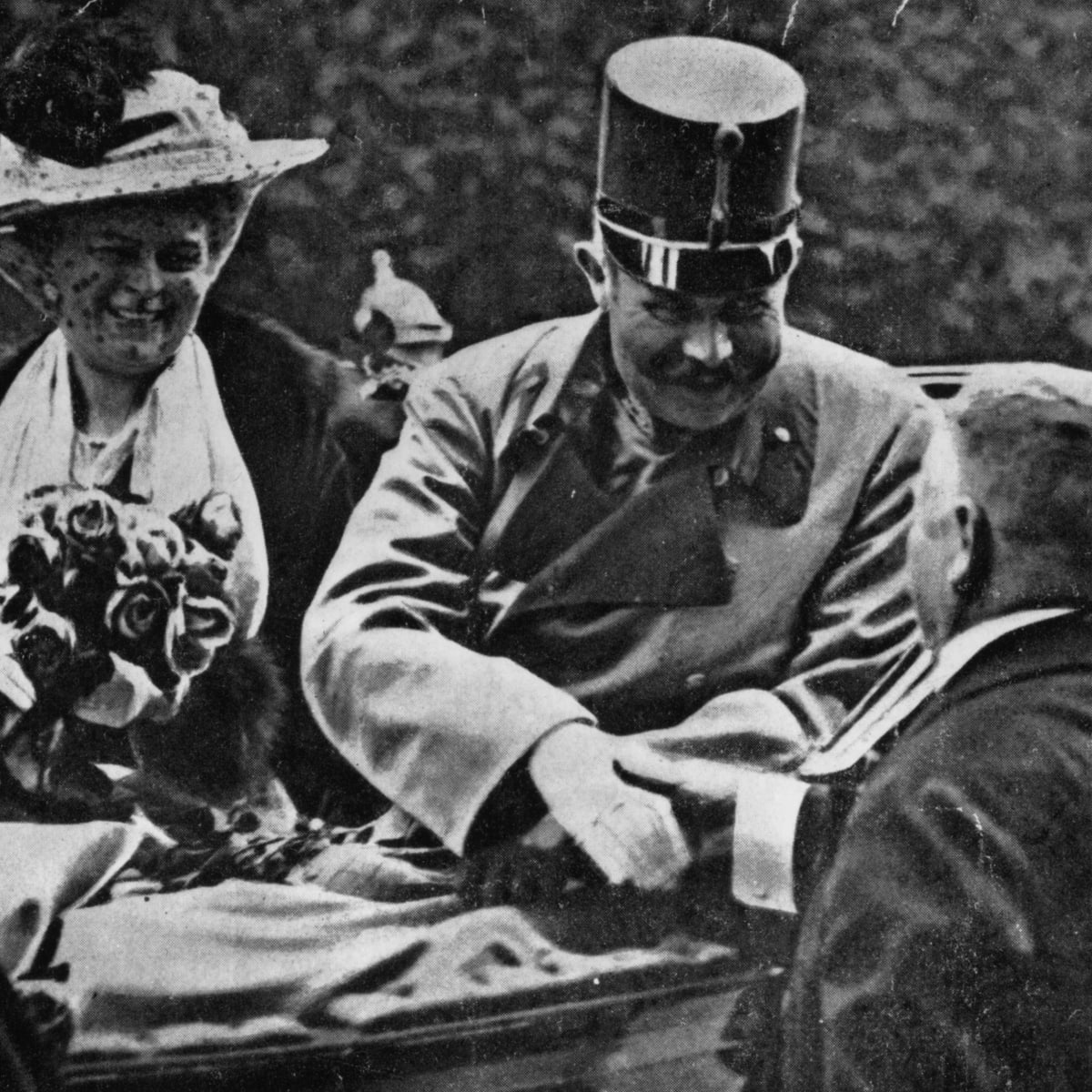 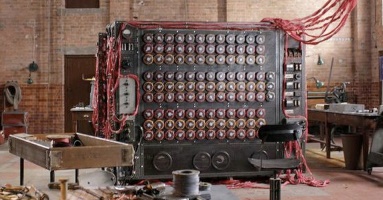 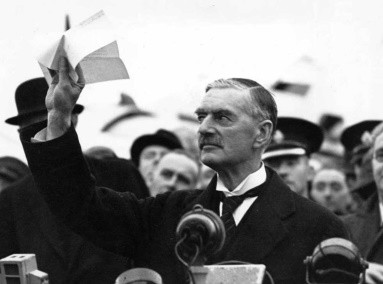 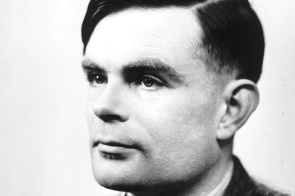 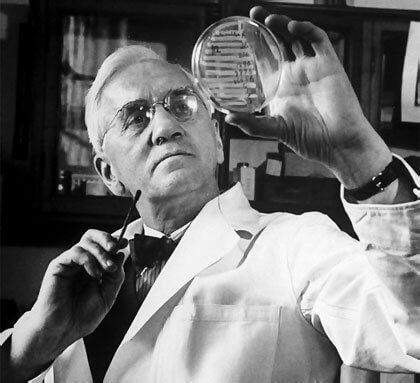 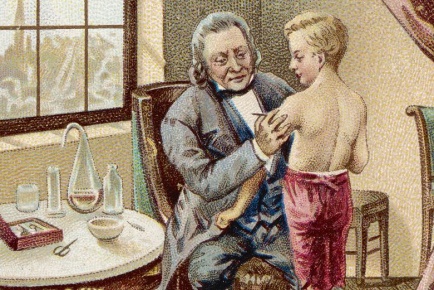 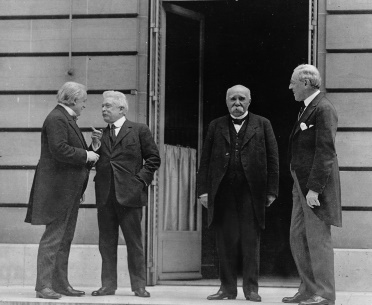 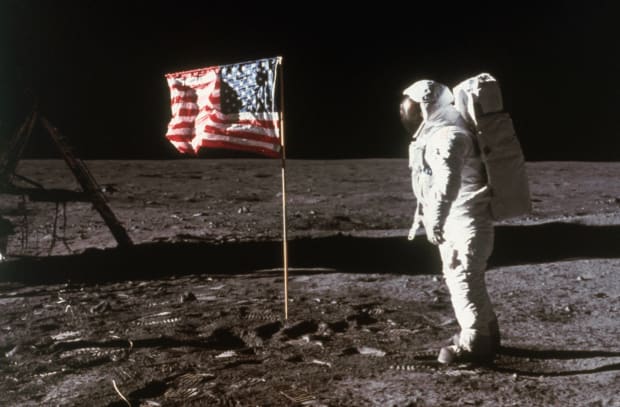 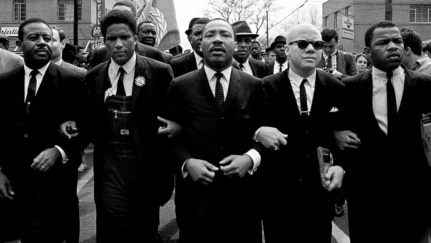 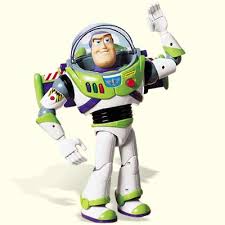 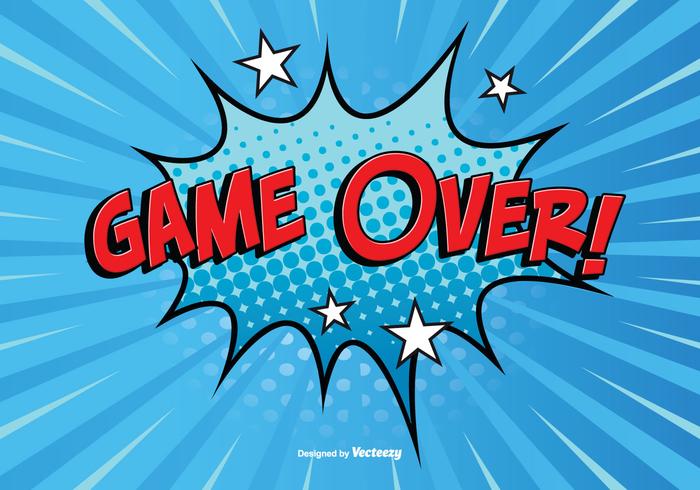